The Will County Community Friendly Freight Mobility Plan
Regional Impacts and Opportunities
CMAP Policy Committee
January 11, 2018
1
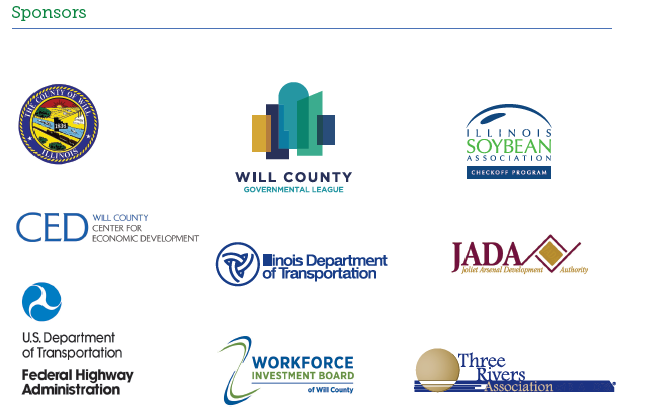 Acknowledgements
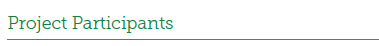 Will County Executive			Will County BoardWill County Department of Transportation		Will County Land Use DepartmentChicago Metropolitan Agency for Planning 	Will County Freight Advisory Council 	          Will County Environmental Stakeholder Organizations
2
Key Findings
3
The Importance of Freight in Will County
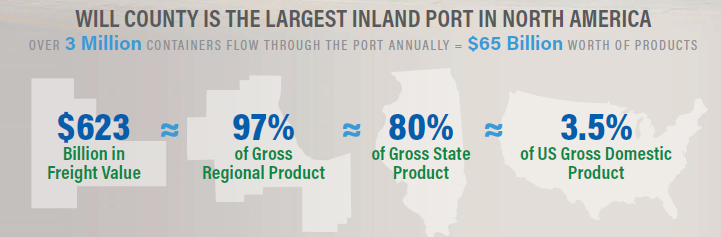 4
What do Freight Flows in Will County Look Like?
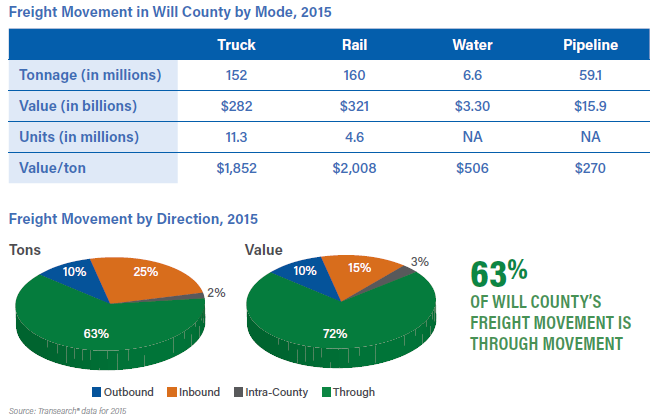 5
How Important is the Freight Workforce to Will County’s Economy?
6
Key Findings
Freight is Critical to the Economic Success of Will County.

Will County Freight Movement is Critical to the Northeastern Illinois Region, State and Nation. 

Traditional Planning Approaches Cannot Handle the Pace of Freight Development Experienced in Will County.

Freight Volume Growth May Affect Safety and Worsen Existing Bottlenecks and Operational Issues.
7
Key Findings
Continued Growth Without Planning and New Transportation Investments may Impact Will County’s Economic Competitiveness and Quality of Life.

Funding and Institutional Issues Make it Difficult to Invest in Freight Projects.

Will County Needs Regional, State, and National Funding Support.
8
Select Analysis
9
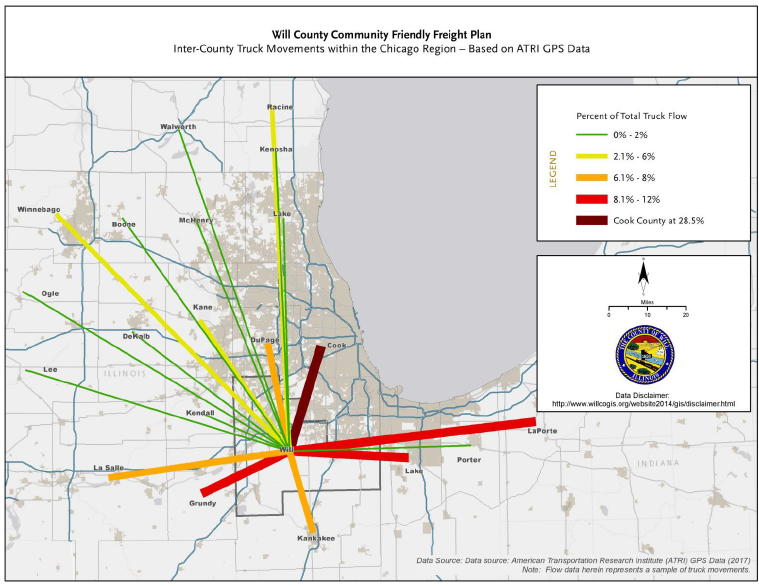 Regional Freight Movements
10
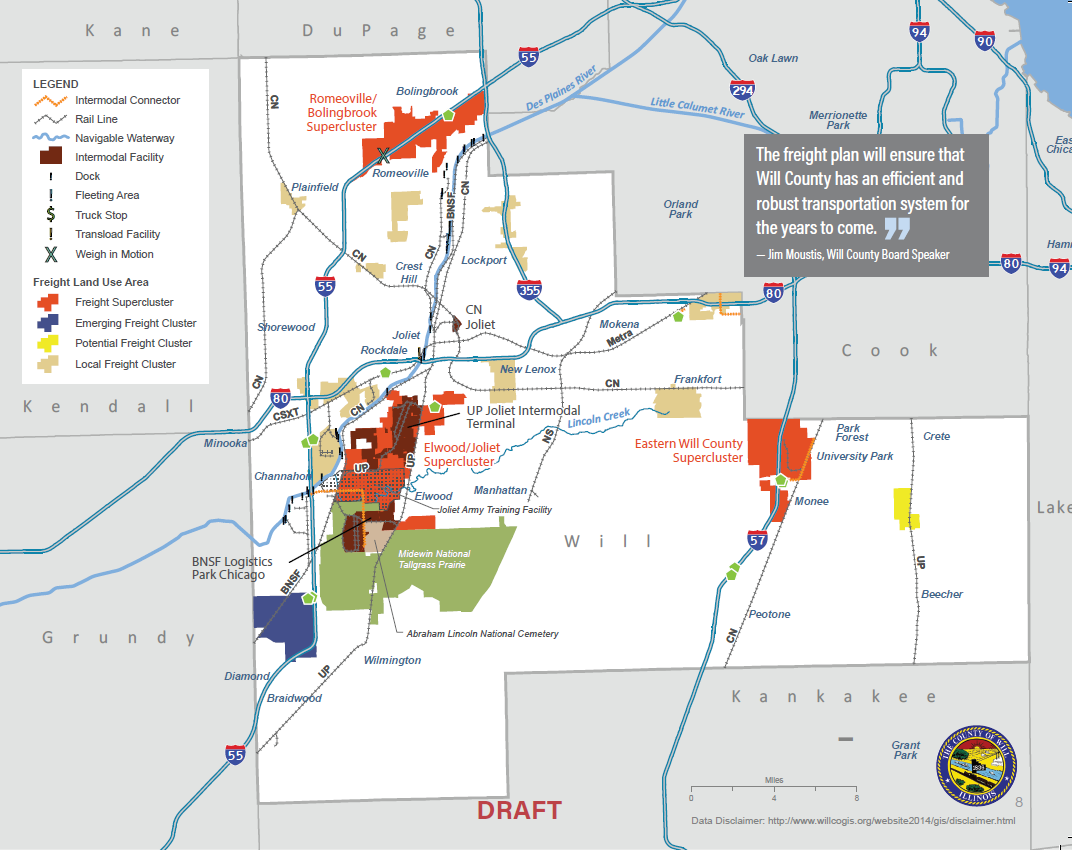 Freight Assets and Clusters
11
Recommendations
12
Implement Investment Priorities identified in the Plan.

Improve coordination of overweight/oversize permitting between Jurisdictions.

Expand data collection and modeling, with focus on freight clusters and corridors.

Expand East-West highway connectivity to reduce traffic on local roads.

Increase air cargo capacity by continuing to support the South Suburban Airport
What programs or policies can Will Countyadopt to improve freight and quality of life?
13
Develop freight workforce initiatives through partnerships with employers.

Increase workforce mobility to job centers using transit hubs and increased bus service.

Develop and communicate a transparent freight network using designated truck routes.

Coordinate transportation and land use planning throughout the County.
Plan Recommendations
14
Key Freight Projects
15
Key Freight Projects
Projects evaluated using: 
Preservation Enhancement
Safety
Mobility
Economic Competitiveness
Community Sensitivity
Environmental Sensitivity.
25 out of 91 projects evaluated classified as top tier of critical projects
Critical for improving freight movement and quality of life 
Many are of national, state, and regional significance and ripe for federal and state investment
16
Investments to Improve the National Freight Network
I-80 Add Lanes, Bridge Reconstruction, Interchanges Reconstruction:
Ridge Road to US 30 add lanes
Houbolt Road interchange reconstruction
Des Plaines River bridges and IL 53 interchange reconstruction
Briggs St. interchange reconstruction
US 30 interchange reconstruction
I-55 and I-80 interchange reconstruction
I-55 Add Lanes, Bridge Reconstruction, Interchanges Reconstruction
I-55 from I-80 to Route 129 add lanes
Des Plaines River bridges reconstruction
Lorenzo Road/Route 129 interchanges reconstruction
I-55 and Weber Road interchange reconstruction
17
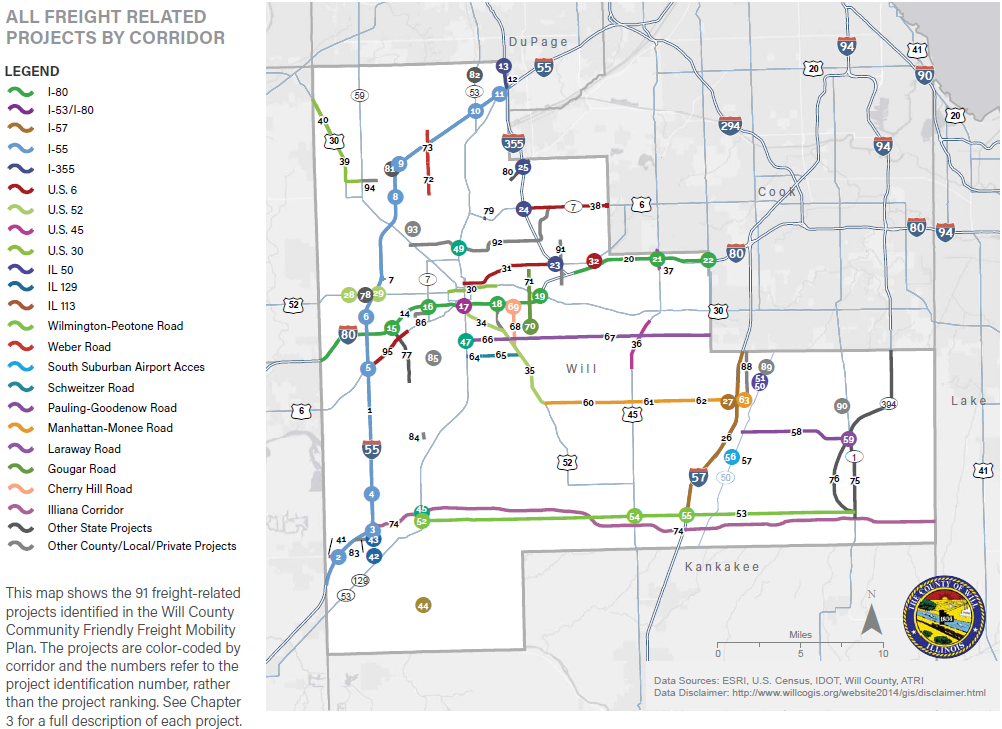 Key Freight Projects
18
[Speaker Notes: Point to larger map. Explain gaps in the map. Thank Board members for their review and input.]
Plan Implementation
19
[Speaker Notes: Should note that these are not in the plan, but are a part of implementing the plan]
8 Action Categories – 50+ Action Items

Will County Advocacy
Community Collaboration
Creating a Transparent Integrated Truck Route Network
Develop a common oversize/overweight permit application and one-stop online process
Community Resource Center
Provide best practices for freight development, planning and mobility
Private sector led Industry Center
Focus on workforce development, retention and mobility
Intergovernmental Outreach
Land Use Strategy
Project Prioritization Tool
Project Planning, Programming and Implementation
Plan Implementation
20
www.willcountyfreight.org
More Information
THANK YOU
22